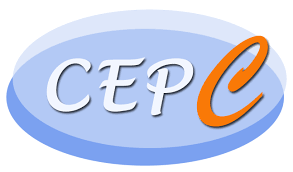 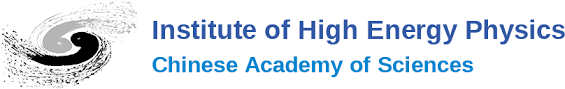 Top Quark EW Coupling Precision Measurement

                           


                                                                    
  					         11/11/2024
Couplings Parametrization
Parameterization of tt couplings to photon and Z Boson is done in the following way :
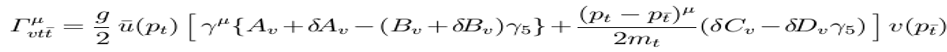 Where :
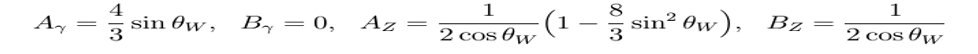 are the SM contributions to the vertices, and non-SM form factores are : δAγ,Z, δBγ,Z, δCγ,Z describe CP-conserving interactions, while δDγ,Z parameterizes CP-violating interactions.
Adopting the general formula for the tt distribution dσ(s+,s−)/dΩt , we  obtains the following result for the double distribution of the angle and the rescaled energy of :
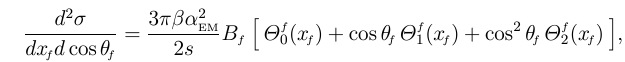 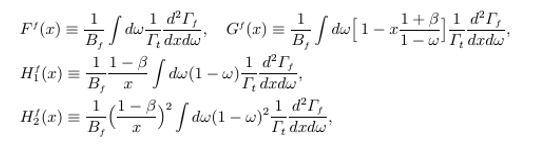 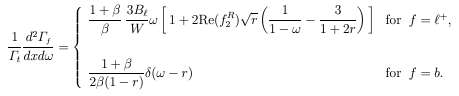 The differential top-quark decay rates in e+e− CM frame ---->
The Explicit Formula describing  the energy-dependent coefficients for the angular and energy distributions :
arxiv.org/pdf/hep-ph/9710358
arxiv.org/pdf/hep-ph/9911505
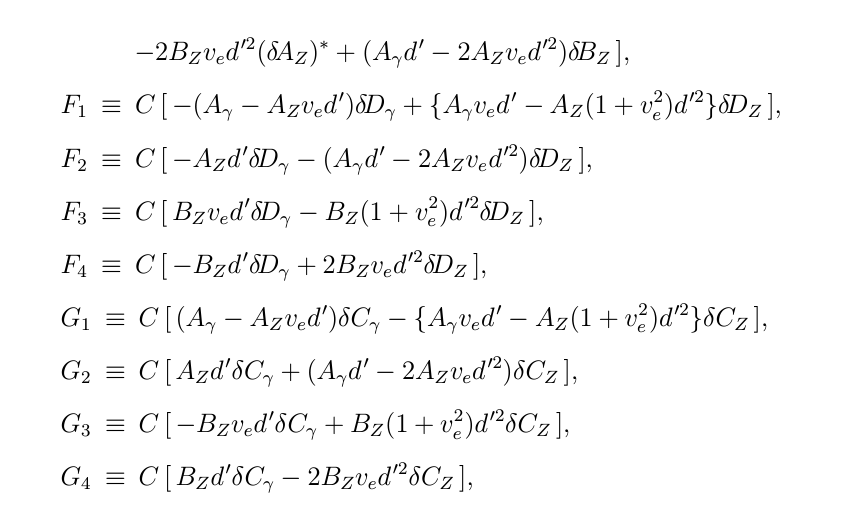 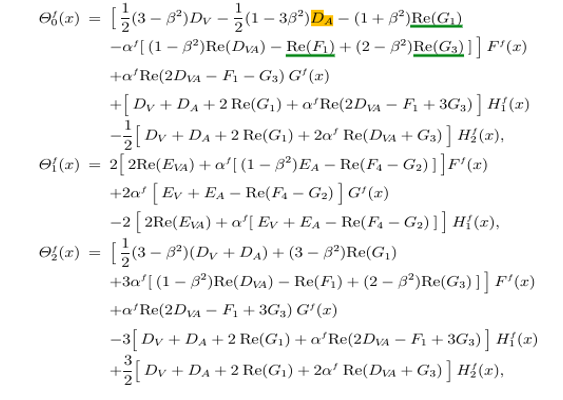 ILC case @500GeV:
arxiv.org/pdf/hep-ph/0004223
As Example :  Assumed   

Derived Results : They have fixed all the non-SM parameters to be +0.05 as a reasonable example for the strength of beyond-the-SM physics (for Re(δ{A,B,C,D}γ,Z) = Re(fR 2) = +0.05).
Form factors, δAγ,Z,δBγ,Z,δCγ,Z and δDγ,Z are parameterizing CP-conserving and CP-violating non-standard interactions, respectively. In the appendix, we show how they receive contributions from effective operators of dimension 6.
arxiv.org/pdf/hep-ph/9710358
Data Encoding
- Building a Quantum linear layer : Feature Map
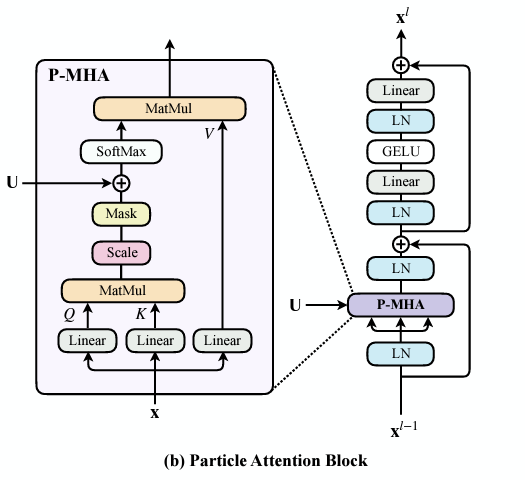 Solutions : - Encode Mutiple variables per qubit.
                    - Use MQA instead of MHA (Speed up Computation)
Only SM Constributions : 
arxiv.org/pdf/hep-ph/0004223